Speech
Teoh Teik Toe
ITOM/NBS
ttteoh@ntu.edu.sg
97905202
Recording
https://drive.google.com/file/d/1N2Lgtq4IARuc7wwLQjzP83q533iYxaL-/view?usp=drive_link
Topics
Introduction to Speech
Deep Learning on Speech
Code: https://drive.google.com/drive/folders/1fXjR7HWQVDvW4b_UwFmEM_NymlOo4Wbw?usp=sharing

Data:
https://drive.google.com/drive/folders/1DWSSkL9zMwXktar8rxC_3rUGqxwNNTrR?usp=sharing
Unstructured Data - Speech
Current systems have vocabularies of 50,000 words or more. Error less than 3%. Lag 0.02ms.
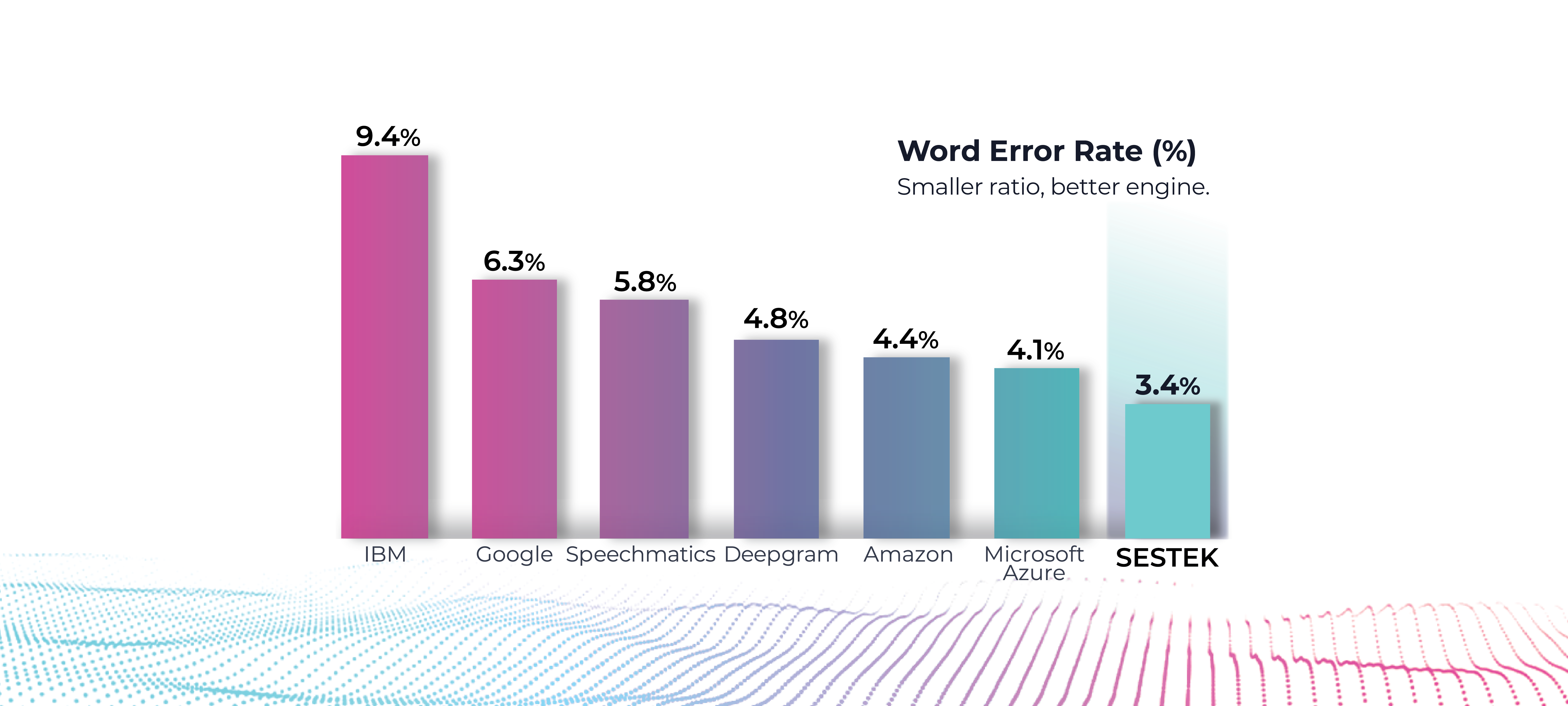 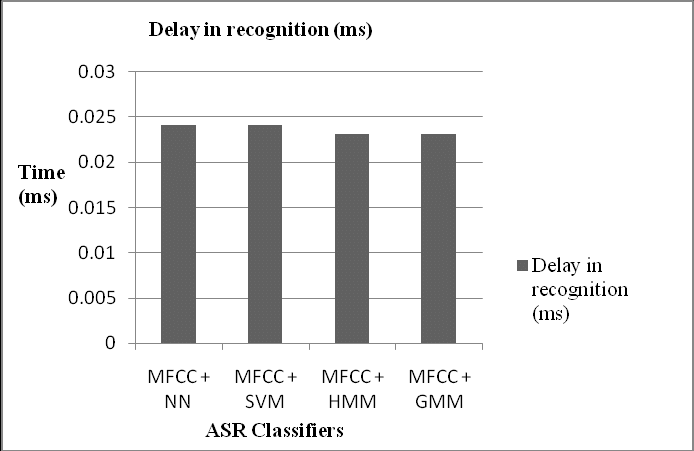 https://www.sciencedirect.com/topics/immunology-and-microbiology/automatic-speech-recognition#:~:text=Early%20systems%20had%20recognition%20vocabularies,of%2050%2C000%20words%20or%20more.
Top Speech Recognition Brand
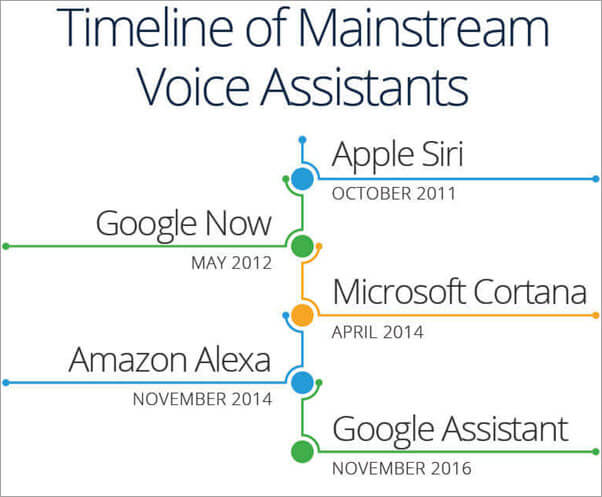 Speech Format
48khz 16bit => 1 sec will have 48 x 1000 x 2 bytes (16bits) = about 10k byte and 10sec about 100kbyte without compression
A Normal Photo (about 1000 x 1000) pixel RGB (Color) Photo will be 1,000 x 1,000 x 3 byte, about 100k byte without compression
How strong is compression? Depends……
Frequency domain like jpeg will reduce up to 95%.
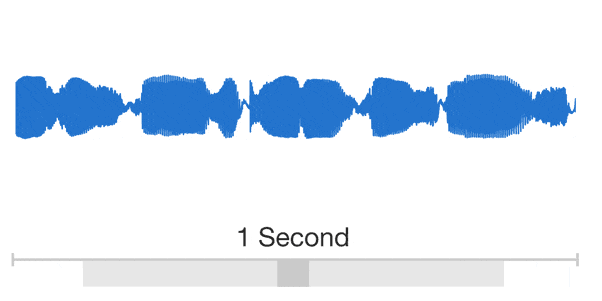 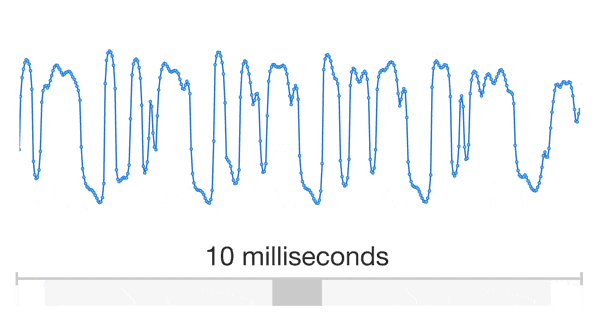 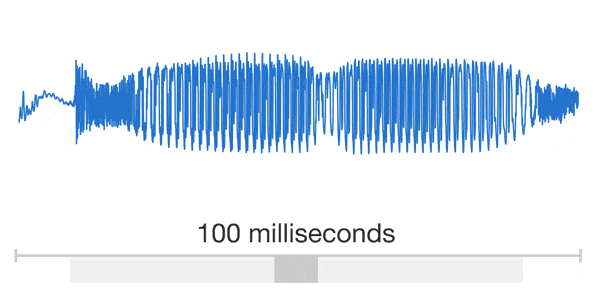 Speech is similar but not exactly the same
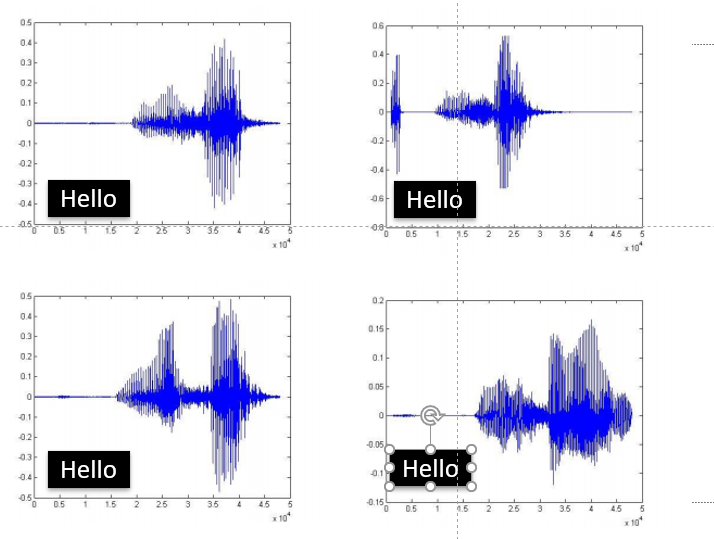 Hello
Hello
Hello
Hello
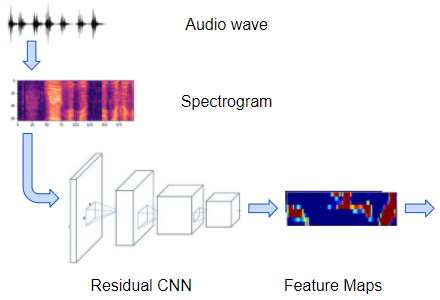 Speech
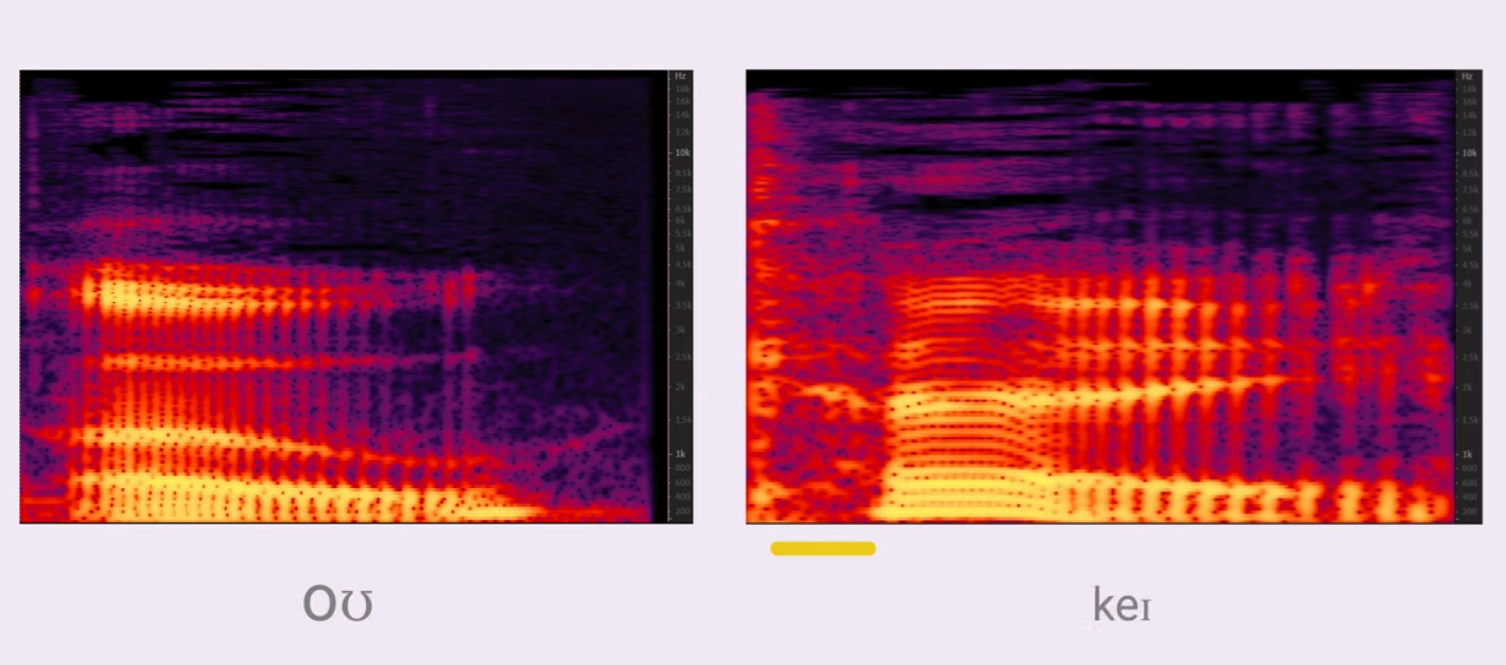 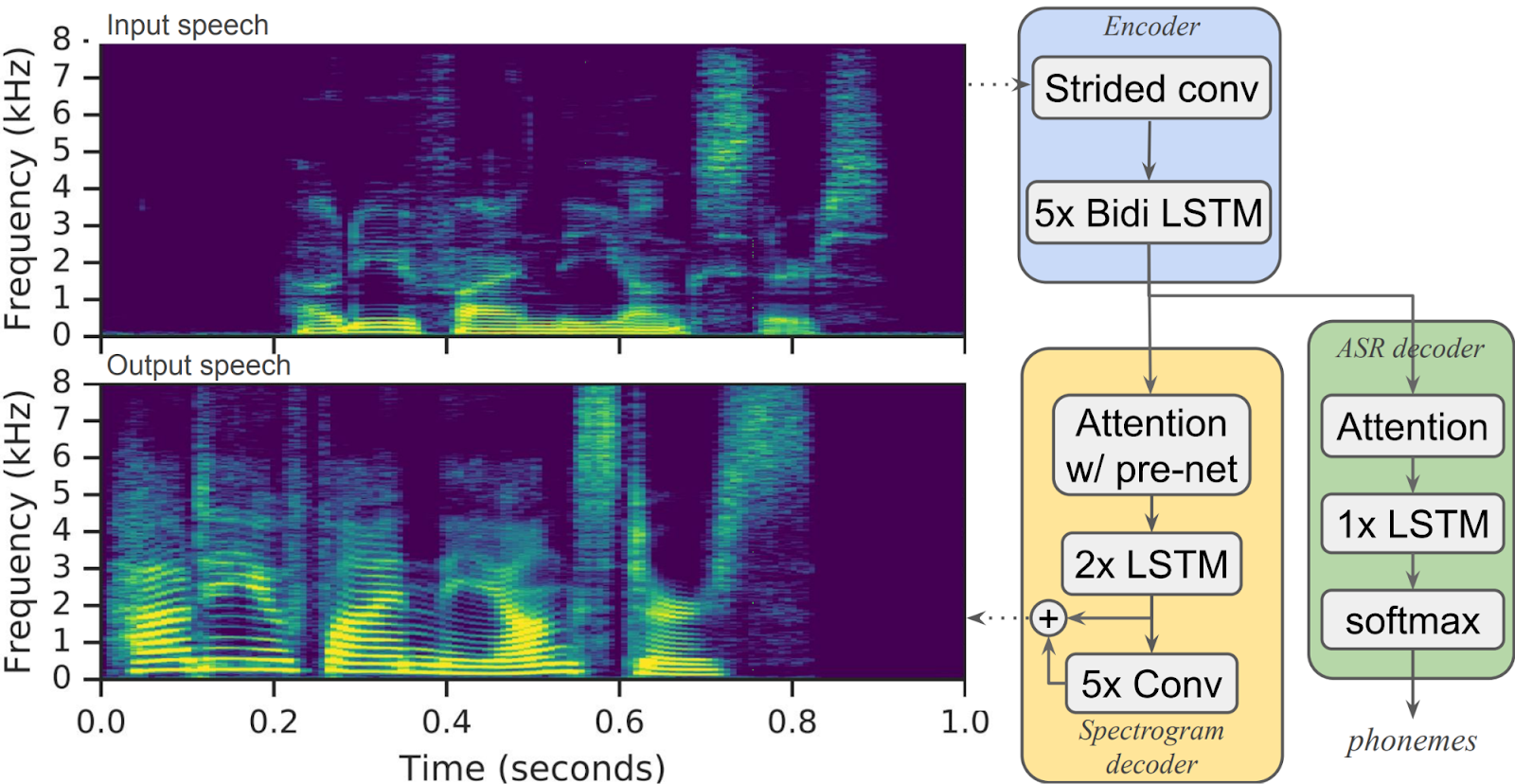 spectrogram
Speech Recognition (.wav)
To read:
import winsound 
winsound.PlaySound("Welcome.wav", winsound.SND_FILENAME)
#pip install SpeechRecognition
#May need to upgrade pip : python -m pip install --upgrade pip (conda prompt)

pip install SpeechRecognition
import speech_recognition as sr
a = sr.AudioFile("/content/drive/MyDrive/TT Library/AI Model/Data/Welcome.wav")
with a as source:
    a = sr.Recognizer().record(source)
r = sr.Recognizer().recognize_google(a)
r
https://colab.research.google.com/drive/1AG7fkCYo6bQ7I52qm-WbzAVAU6gEPA4X?usp=drive_link
Sample Wave file https://www.voiptroubleshooter.com/open_speech/american
With statement is same as :
Try, Except, Else, Finally
Speech to Text (MicroPhone) – Not in Colab – best to have microphone
#pip install SpeechRecognition
#pip install pyaudio

!pip install PyAudio
import speech_recognition as sr

print("Accessing Microphone..")

with sr.Microphone() as source:   
    sr.Recognizer().adjust_for_ambient_noise(source, duration=2)          
    print("Waiting for you to speak...")
    audio = sr.Recognizer().listen(source,timeout=3)                   
try:
    print("You said " + sr.Recognizer().recognize_google(audio))    
except:
    print("Please retry...")
Sometimes you may need 
#pip install pipwin
#pipwin install pyaudio
Text to speech
pip install pyttsx3

import pyttsx3

model = pyttsx3.init()

model.say("hi how are you")

model.runAndWait()
#for mac
import os
os.system("say how are you")
Combine
with sr.Microphone() as source:
    sr.Recognizer().adjust_for_ambient_noise(source,duration=2)
    print("waiting for you to speak")
    model.say("Please say something")
    model.runAndWait()
    au2 = sr.Recognizer().listen(source)
try:
    r2 = sr.Recognizer().recognize_google(au2)
    r2 = "You have just said " + r2
    print(r2)
    model.say(r2)
    model.runAndWait()
except:
    print("please retry......")
Google makersuite - https://makersuite.google.com/app/home
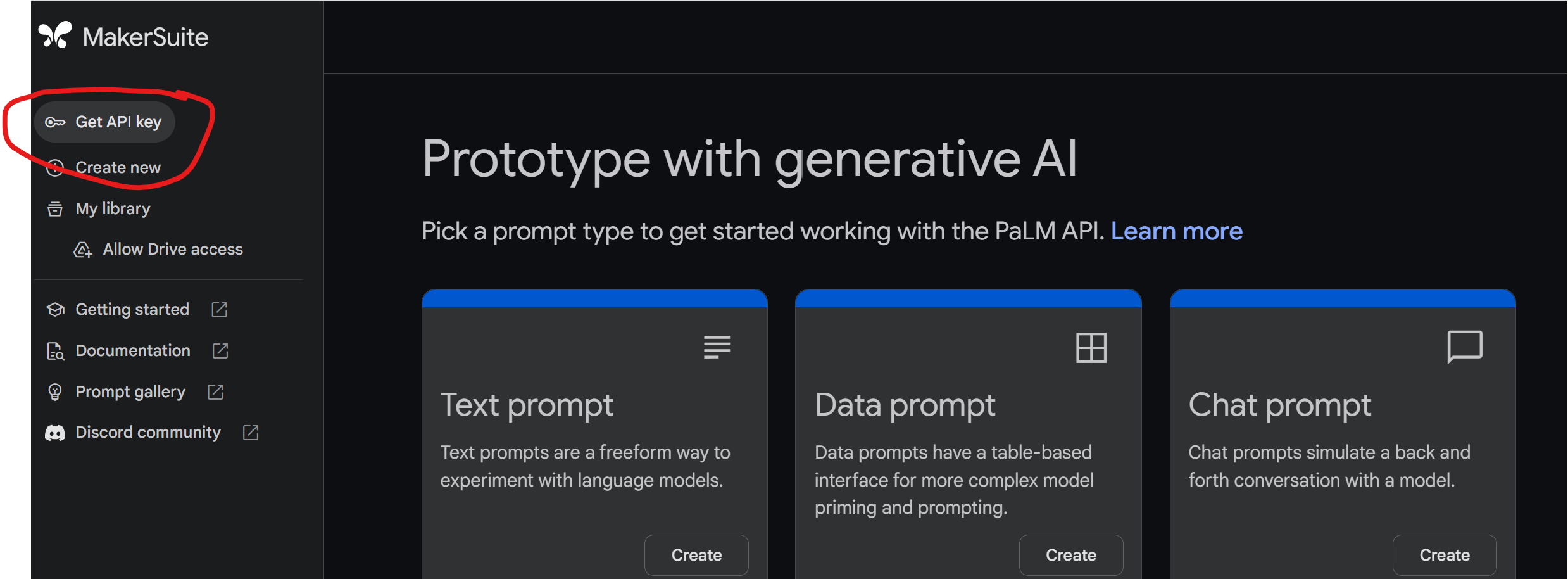 palm chatbot (colab)
https://colab.research.google.com/drive/1feZjGp5zT8b2eyMputRJ3weZWXnqKm9Y?usp=drive_link
pip install google-generativeai
import google.generativeai as palm

palm.configure(api_key="AIzaSyCaNG0OeUwcDAls6_aaAdFdSAujquF4vIo")

model = { 'model': "models/chat-bison-001"}

q = input("please enter your text : ")
r = palm.chat(
  **model,
  messages=q
)

print(r.last)
Voice trigger ChatGPT (Anaconda)
import speech_recognition as sr
import pyttsx3
import google.generativeai as palm

model = pyttsx3.init()
palm.configure(api_key="AIzaSyCCT1K99BJ1JbLwhCE7qOcQ5KOZcPJ9ZZ4")
model_palm = { 'model': "models/chat-bison-001"}

with sr.Microphone() as source:
    sr.Recognizer().adjust_for_ambient_noise(source,duration=2)
    print("Waiting.......")
    model.say("How can I help you")
    model.runAndWait()
    au = sr.Recognizer().listen(source)
try:
    q = sr.Recognizer().recognize_google(au)
    q1 = "You said :………………. "+ q + "………………….Please wait for a few seconds…….. "
    model.say(q1)
    model.runAndWait()
    print(q1)
    r = palm.chat(**model_palm, messages=q)
    model.say(r.last)
    print(r.last)
    model.runAndWait()
except:
    print("Please retry")